Genre et justice climatique :les bonnes pratiques pour faireface au changement climatiqueMardi 8 novembre 2016, 11h30 – 13hSalle Pacific, MarrakechGender and climate justice:the good practices to dealwith climate changeTuesday, November 8th 2016, 11:30 – 13:00Room Pacific, Marrakech
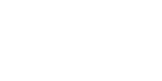 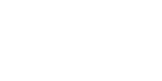 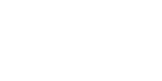 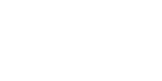 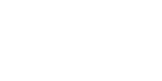 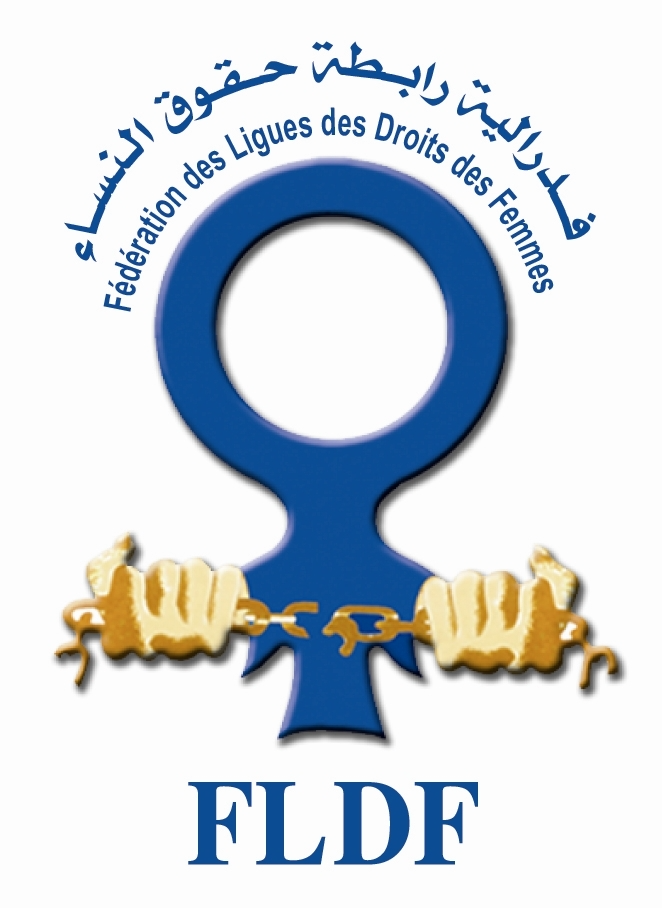 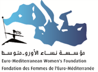 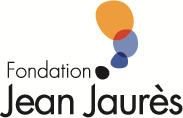 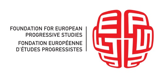 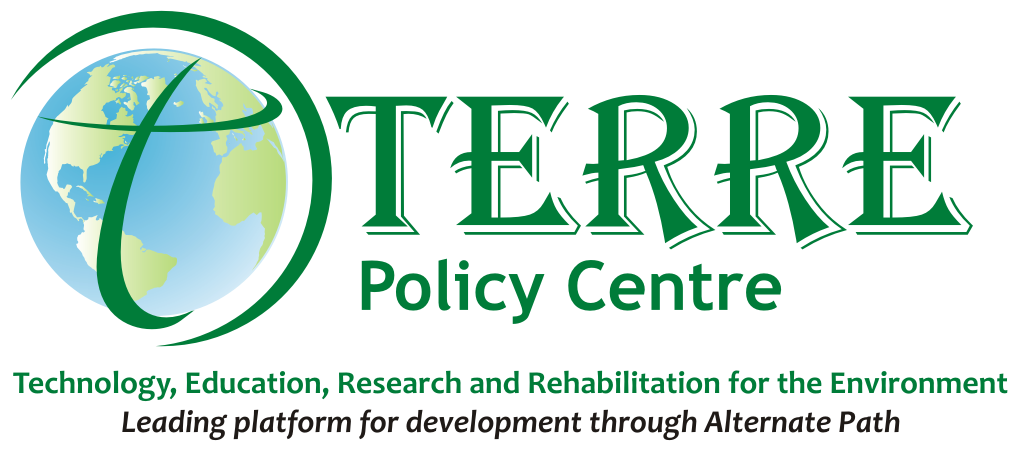 Programme
11h30-11h35 Ouverture : Jamila Garmouma, vice-présidente de la Fédération des ligues des droits des femmes (FLDF), Maroc

11h35-12h30 Intervenants
Fouzia Assouli, présidente de la Fondation des Femmes de l’Euro-Méditerranée, Maroc
Toudjani Saratou Malam Goni, directrice exécutive de la Fondation Guri-Vie meilleure, Niger
Vinitaa Apte, président du TERRE Policy Centre, Inde
Houria Tazi Sadeq, juriste, présidente de l’Alliance marocaine pour l’eau, Maroc 
Jean Mendelson, ancien ambassadeur pour la préparation de la COP21 en charge de l’Amérique latine et des Caraïbes, expert associé à la Fondation Jean-Jaurès, France
Jamila Bargach, directrice de l’association Dar Si Hmad pour le développement, l’éducation et la culture, Maroc
Helena Molin Valdes, directrice du secrétariat de la coalition pour le climat et l’air pur (CCAC), Programme des Nations unies pour l’environnement à Paris, France

12h30-13h00 Débat
11h30-11h35 Opening : Jamila Garmouma, vice-president of the Women Rights’ Leagues’ Federation, Morocco


11h35-12h30 Speakers
Fouzia Assouli, president of the Euro-Mediterranean Women’s Foundation, Morocco
Toudjani Saratou Malam Goni, executive director of the Guri-Vie meilleure Foundation, Niger
Vinitaa Apte, president of the TERRE Policy Centre, India
Houria Tazi Sadeq, lawyer, president of the Moroccan Water Alliance, Morocco
Jean Mendelson, former ambassador for the COP21’s preparation, in charge of Latin America and the Caribbean, associate expert at the Jean-Jaurès Foundation, France
Jamila Bargach, director of Dar Si Hmad for development, education and culture Association, Morocco
Helena Molin Valdes, director of Climate and Clean Air Coalition’s secretary (CCAC), United Nations Environment Programme in Paris, France

12h30-13h00 Debate
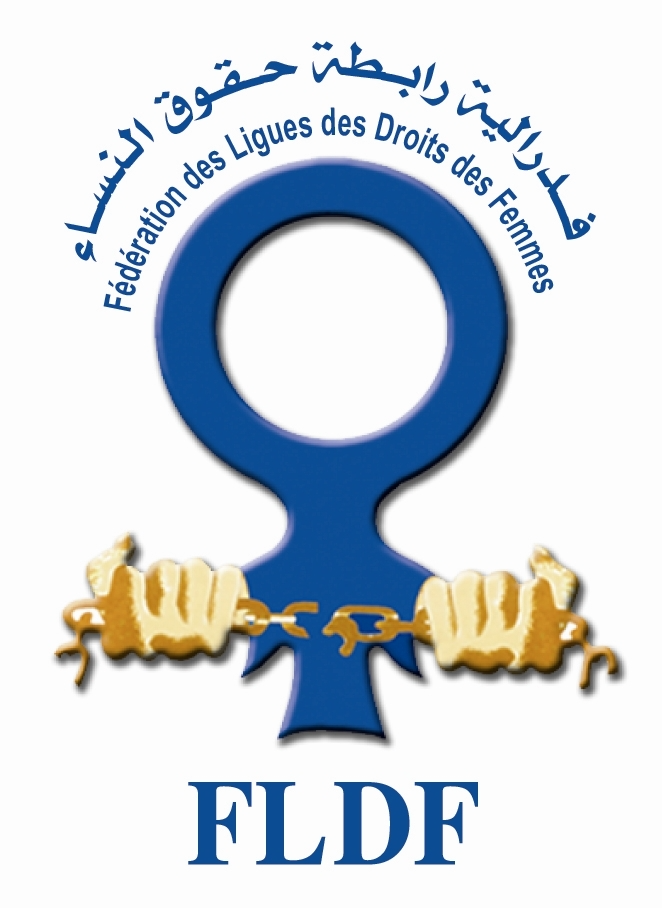 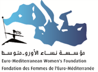 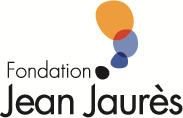 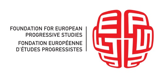 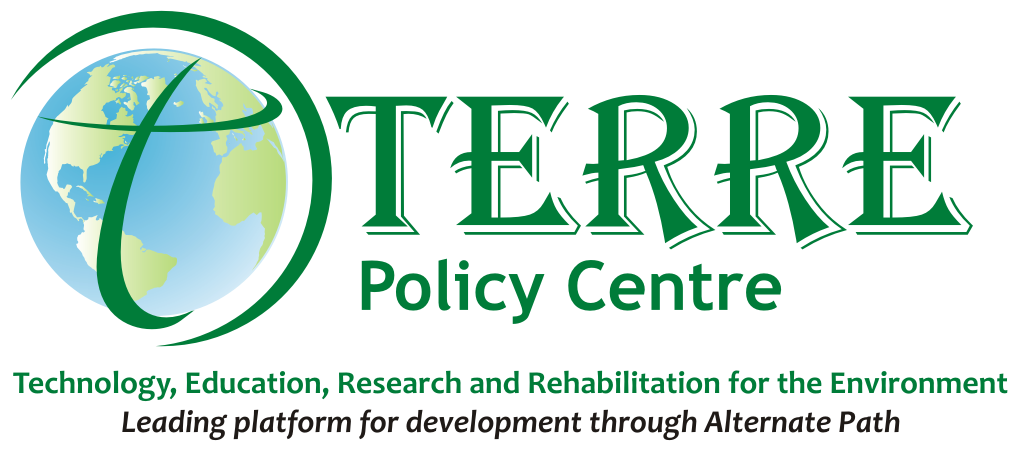